2 Timothy 1:6–7
6 For this reason I remind you to fan into flame the gift of God, which is in you through the laying on of my hands, 7 for God gave us a spirit not of fear but of power and love and self-control.
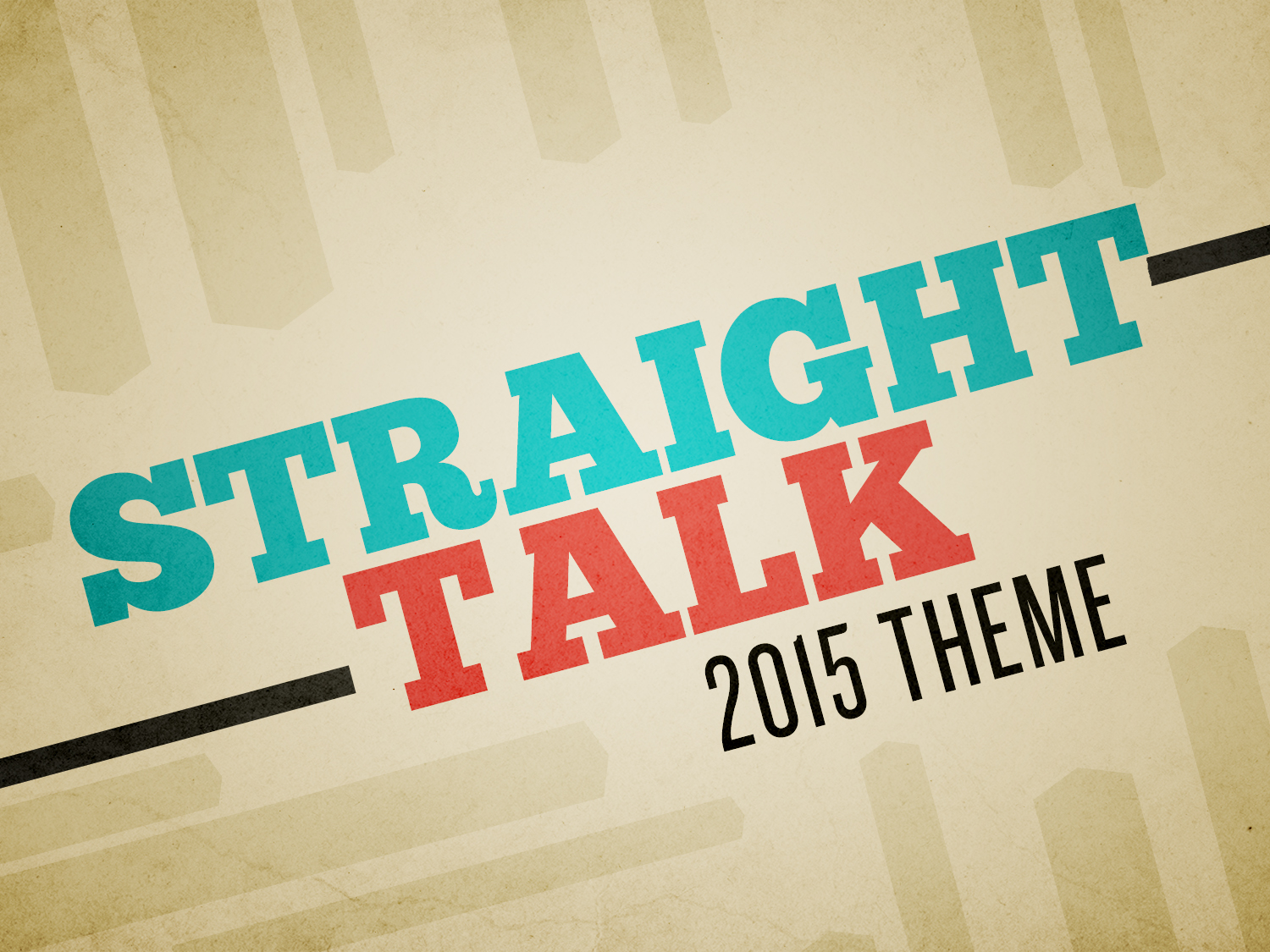 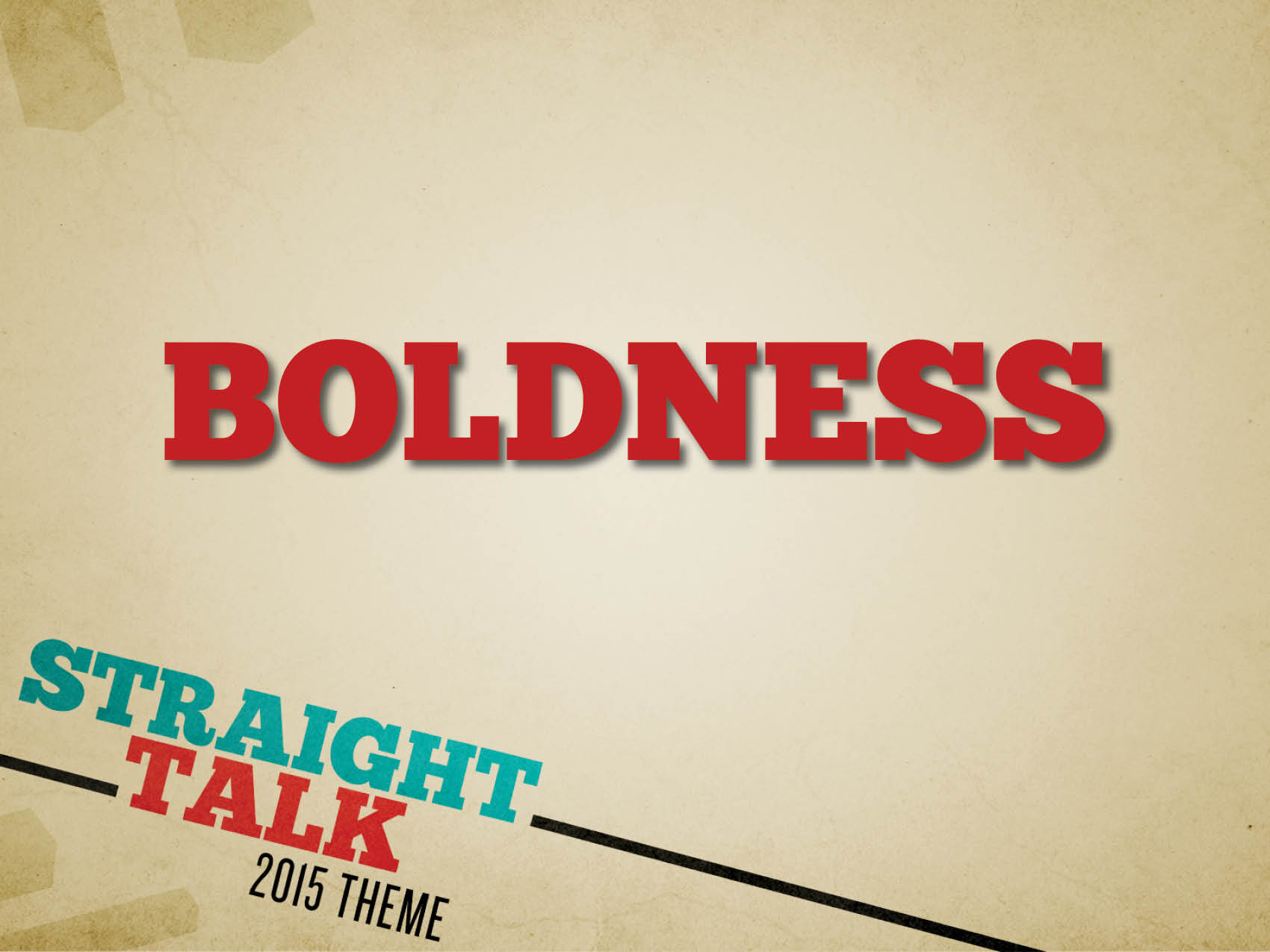 The boldness of Peter and John.
Acts 3:6–7
Acts 4:1–3, 8–22
Acts 5:27–29
Finding our boldness.
Walk with the Lord. 
Acts 4:13
Hebrews 13:5–6
Philippians 4:13
Depend on God’s people. 
Acts 4:23
Daniel 2:17–19
Hebrews 10:24–25
Finding our boldness.
Pray!
Acts 4:23–31
1 Kings 18:36–37
Ephesians 3:20–21
Do the right thing.
Acts 4:19–20